Обзор тендеров в переводческой сфере за 2015 г.                       Проблемы, тенденции.
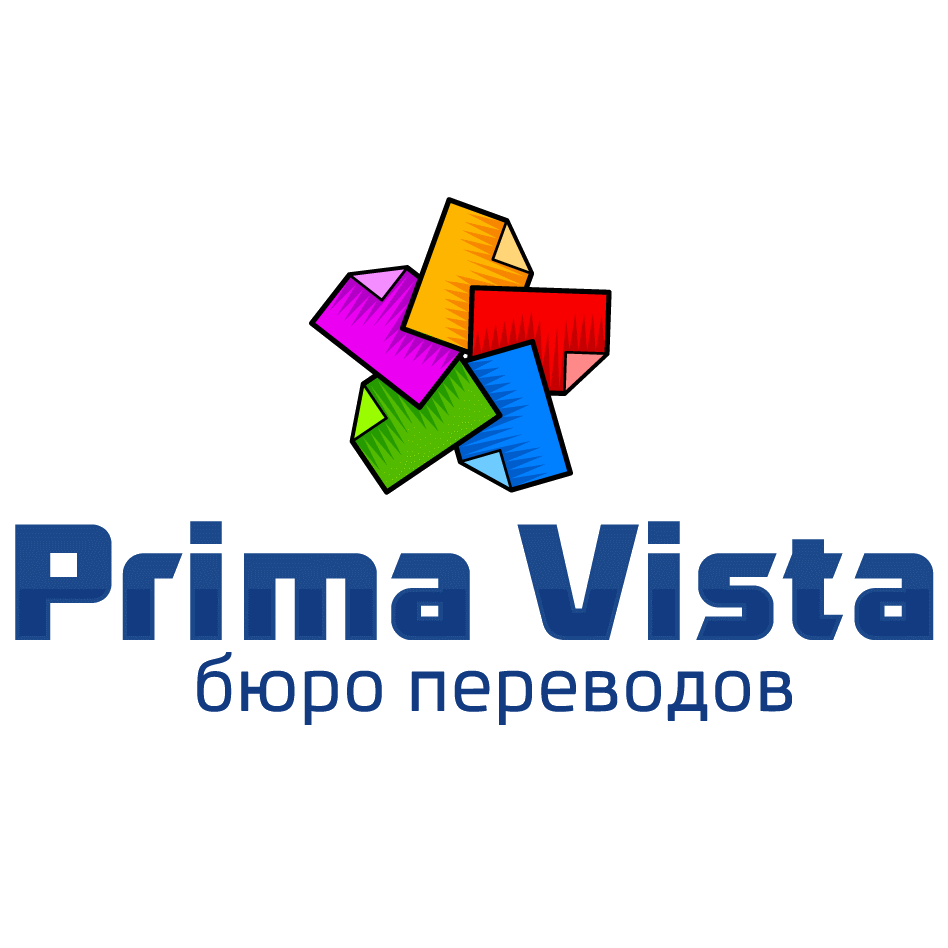 Июль 2016 г.
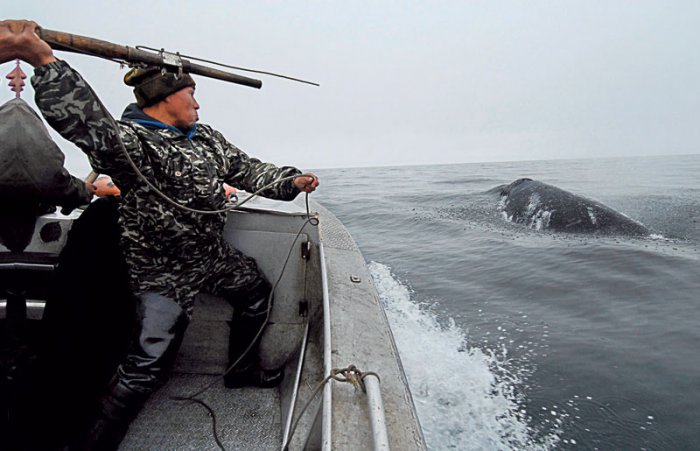 Общая статистика за 2015 г. по тендерам в переводческой сфере
Общее число всех тендеров за 2015 г. – 423 шт.

Государственные закупки – 205 шт.
Коммерческие закупки – 218 шт.

Общая сумма по всем тендерам ~ 460 млн. руб.
Государственные закупки
Общая сумма закупок ~ 125 млн. руб., 204 шт. 
(из них 6 шт. "закупка у единственного поставщика" и "малая закупка“- 586 793,00 руб.)
     
     Самые крупные государственные закупки:

Следственный комитет РФ. Сумма закупки 16 000 000,00 руб.; 
Министерство образования и науки Российской Федерации. Сумма закупки 4 970 020,00 руб.;
Комитет по внешним связям Санкт-Петербурга. Аукцион со стартовой суммой 3 373 665,77 руб.; 
Комитет по внешним связям Санкт-Петербурга. Аукцион со стартовой суммой 3 719 333,00 руб.
Самые активные заказчики в сегменте госзакупок:
Комитет по внешним связям Санкт-Петербурга.                                       10 закупок на сумму 14 891 389,62 руб.
Министерство экономического развития Российской Федерации.       5 закупок на сумму 9 372 662,67 руб.
Министерство юстиции Российской Федерации.                                        5 закупок на сумму 4 716 380,00 руб.
Министерство финансов Республики Ингушетия.                                       5 закупок на сумму 880 000,00 руб.
Департамент общественных и внешних связей ХМАО — Югра.            4 закупки на сумму 3 842 587,56 руб.
Самые активные исполнители в сегменте госзакупок
Коммерческие закупки
Общая сумма закупок ~ 335 млн. руб., 218 закупок.
(из них 81 шт. "закупка у единственного поставщика" - 111 557 484.84 руб.)
Самые крупные коммерческие закупки:

ООО «АКРИЛ САЛАВАТ». Сумма тендера 147 058 627,40 руб.;
АО «Конструкторское бюро приборостроения им. академика А. Г. Шипунова». Сумма тендера 39 500 000.00 руб.;  
АО «Конструкторское бюро приборостроения им. академика А. Г. Шипунова». сумма тендера 13 000 000.00 руб.; 
АО «Атомстройэкспорт». Сумма тендера 9 900 000,00 руб.;
АО «АТОМПРОЕКТ». Сумма тендера 9 888 990,00 руб.
Самые активные заказчики в сегменте коммерческих закупок:
«Росатом»                   38 закупок на сумму 144 748 415,58 руб.
«Роснефть»                 12 закупок на сумму 49 324 217,63 руб.
«Газпром»                   15 закупок на сумму 29 797 506,55 руб.
«Интер РАО ЕЭС»        6 закупок на сумму 16 345 254,60 руб.
ООО «УП РФПИ»         4 закупки на сумму 6 385 880,00 руб.
Самые активные исполнители в сегменте коммерческих закупок
«Закупка у единственного поставщика». Самые крупные закупки:
АО НПП «Конструкторское бюро машиностроения». Сумма закупки 34 700 740.00 руб. Сроки оказания услуг: ноябрь 2015 г – декабрь 2018 г. Поставщик: ООО «ЭГО Транслейтинг СБ».
АО «Конструкторское бюро приборостроения им. академика А. Г. Шипунова». Сумма закупки 20 000 000.00 руб., Поставщик: ООО «ЭГО Транслейтинг СБ».
АО «Гражданские самолёты Сухого». Сумма закупки 16 772 000.00 руб., Поставщик: ООО «ТрансЛинк – 24».
АО «Конструкторское бюро приборостроения им. академика А. Г. Шипунова». Сумма закупки 16 299 768.95 руб., Поставщик: ООО «ЭГО Транслейтинг СБ».
Статистика по языкам и видам переводов, которые фигурировали в тендерах
Статистика по языкам
Статистика по видам переводов
английский — 94%;
немецкий — 72%;
французский — 43%;
испанский — 39%
итальянский — 36%;
китайский — 21%;
корейский, японский — 12%;
прочие — от 1% до 9%.
письменные переводы: 299 тендеров (71%)
устные (последовательный, синхронный) переводы: 123 тендера (29%)
Статистика по регионам
Статистика по критериям  отбора в конкурентных закупках за 2015 г.
Государственные закупки:
- цена - 195 шт. - 92% (46 запросов котировок + 149 аукционов);
- цена + квалификация (опыт, кадры, МТР, качество (тест), стабильность компании) - 17 шт. - 8% (17 открытых конкурсов + 0 запросов предложений).
 Коммерческие закупки:
- цена - 70 шт. -38% (50 запросов котировок + 20 аукционов);
- цена + квалификация (опыт, кадры, МТР, качество (тест), стабильность компании) - 116 шт. - 62% (10 открытых конкурсов + 106 запросов предложений).
Взаимодействие с ФАС
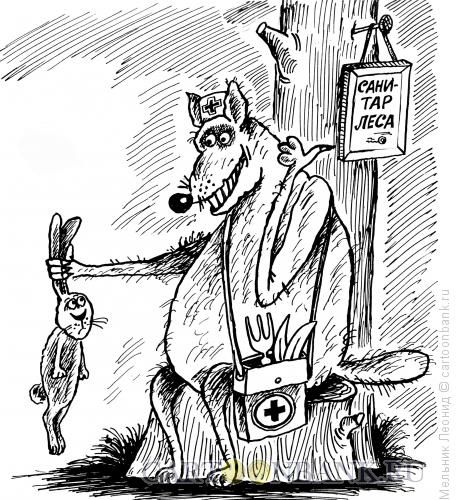 Сложные требования                            к участникам закупок
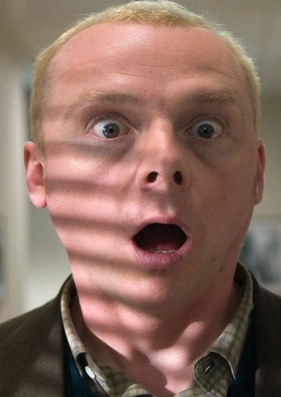 - Непрофильные услуги (организация  колл-центра, банкета, проживания, издательство, тиражирования и т.д.).
 - Завышенные критерии подтверждения опыта работы (контракты на несколько млн. руб. по узкой тематике или языку).
 Штат компании (от 50, 100 человек в сегменте малого и среднего предпринимательства).
 Получение у заказчика оригиналов документов в бумажном варианте под подпись.
 Обязательное наличие синхронного оборудования в собственности компании или наличие достаточного количества комплектов.
 Наличие ЭЦП определенного Заказчиком Удостоверяющего Центра (ЭЦП УЦ РЖД).
Организация работы по тендерам
Грамотная организация процесса
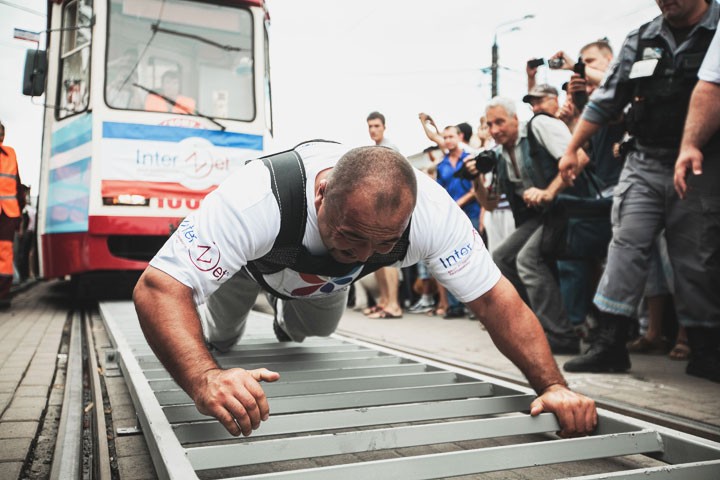 Правильная мотивация
Выделение отдельного сотрудника
Тендеры: стоит ли игра свеч?
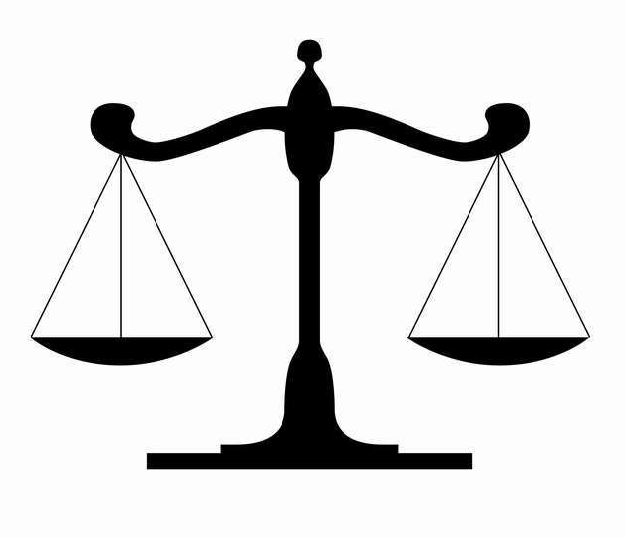